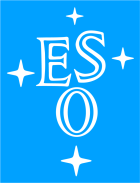 European Organization for Astronomical Research in the Southern Hemisphere
State-of-the-art detector controller for ESO instruments
The ESO NGC, New General common Controller
The controller has evolved over three decades from previous controller generations, namely the ESO IRACE and FIERA detector controllers.
IRACE
NGC
FIERA
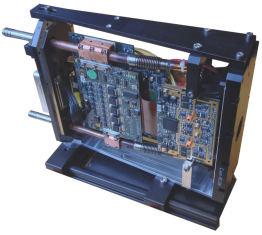 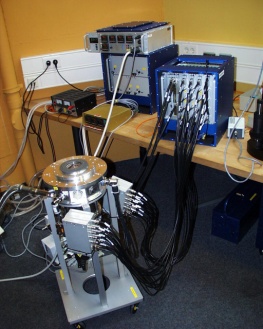 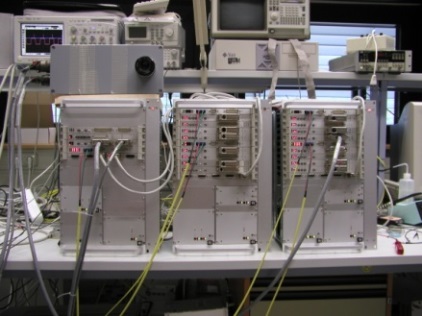 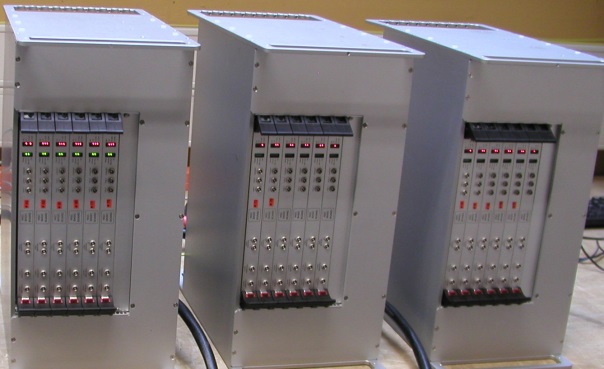 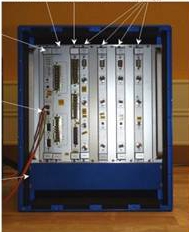 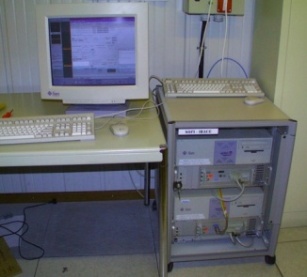 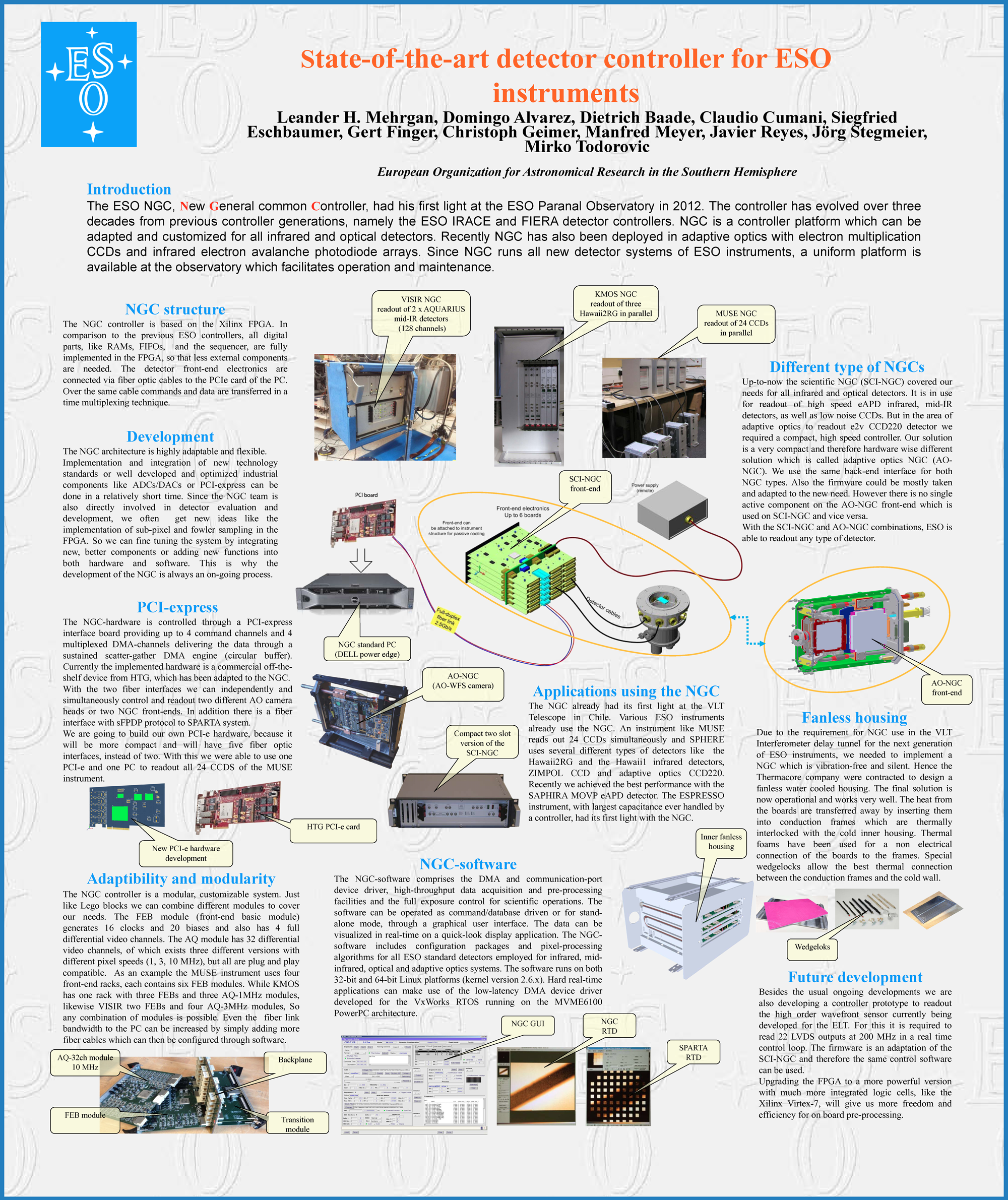 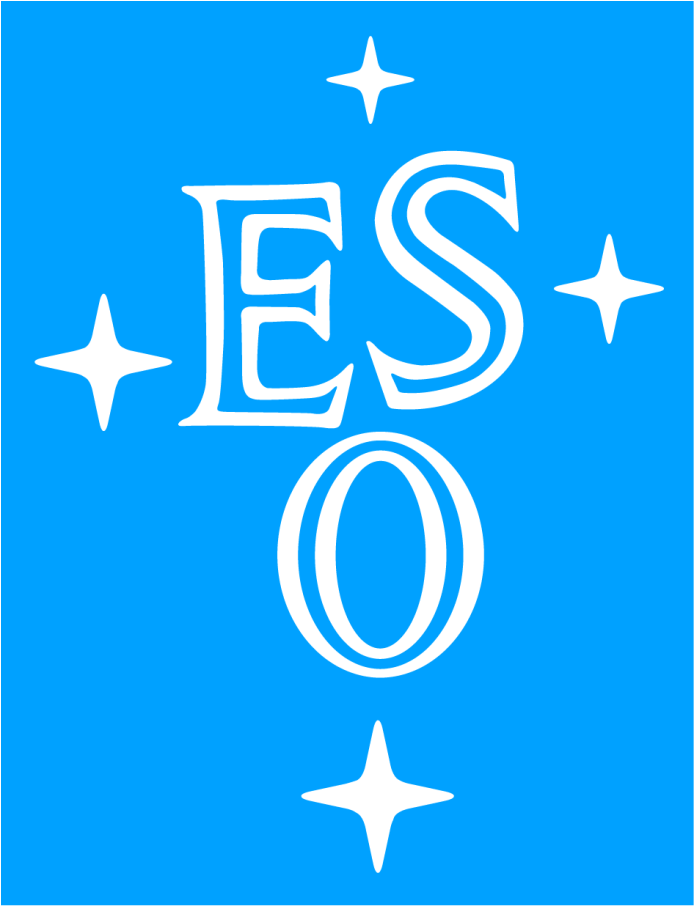 European Organization for Astronomical Research in the Southern Hemisphere
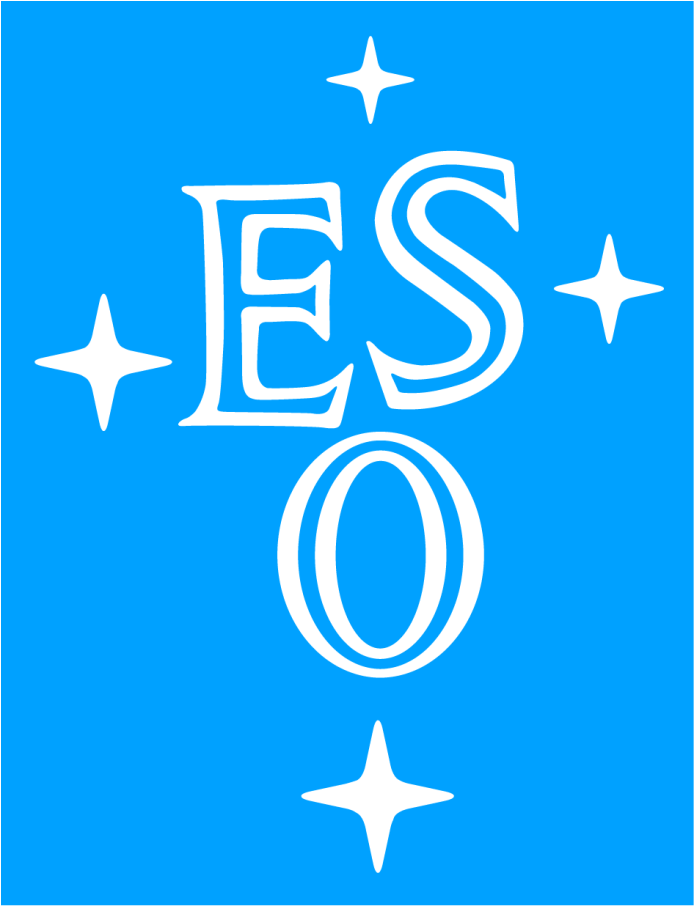 European Organization for Astronomical Research in the Southern Hemisphere
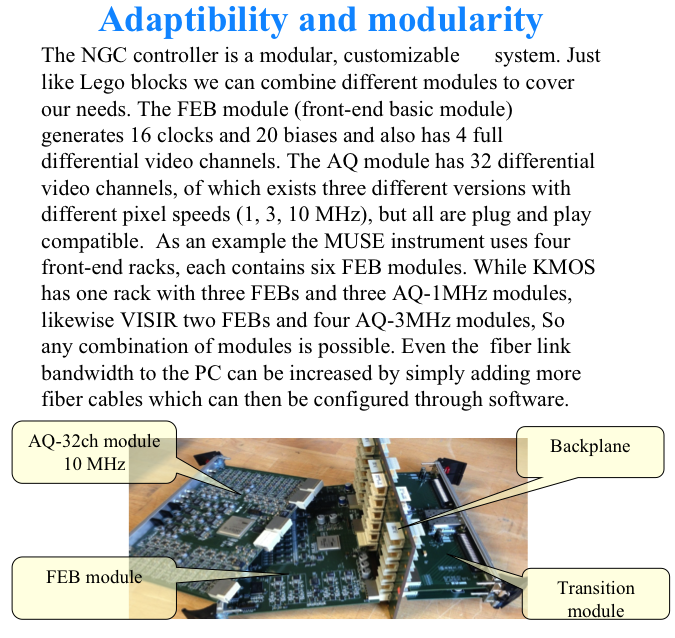 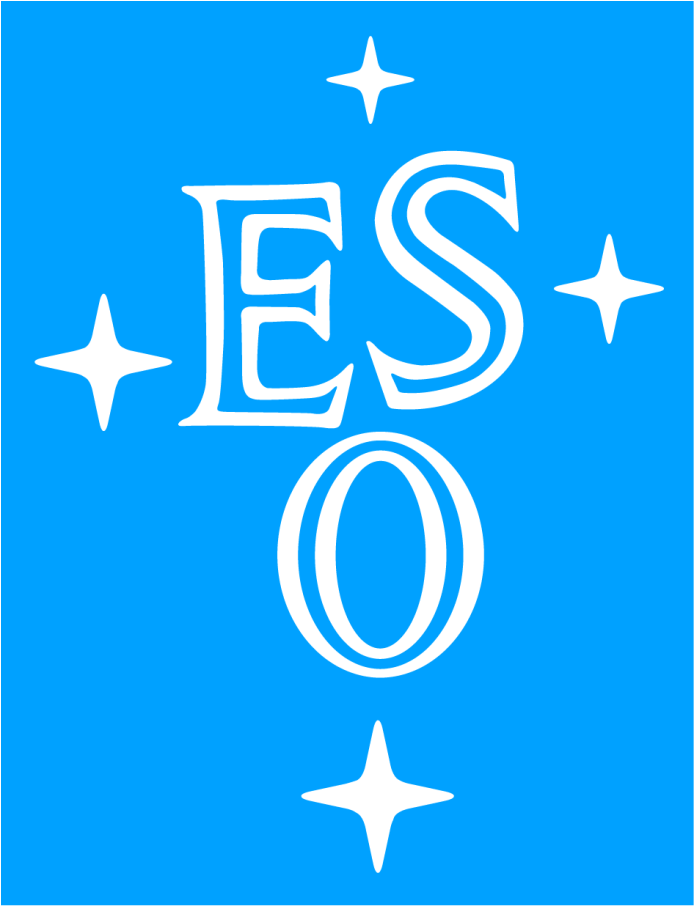 European Organization for Astronomical Research in the Southern Hemisphere
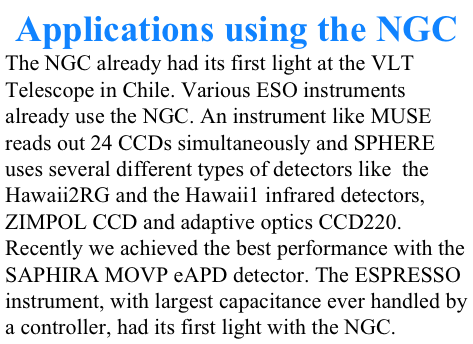 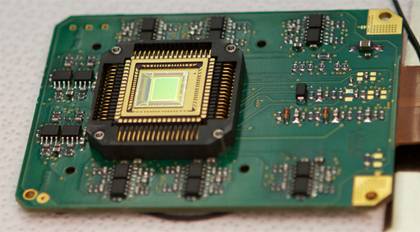 SELEX dev.
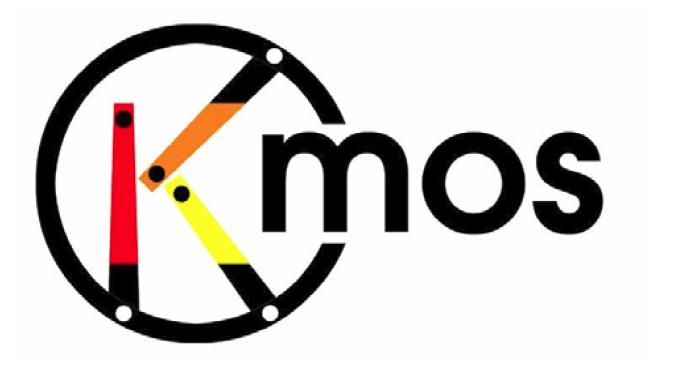 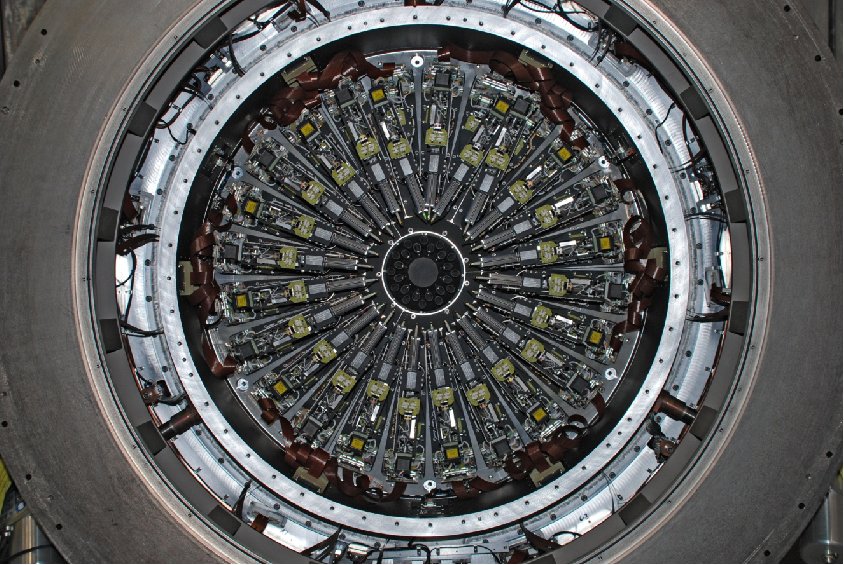 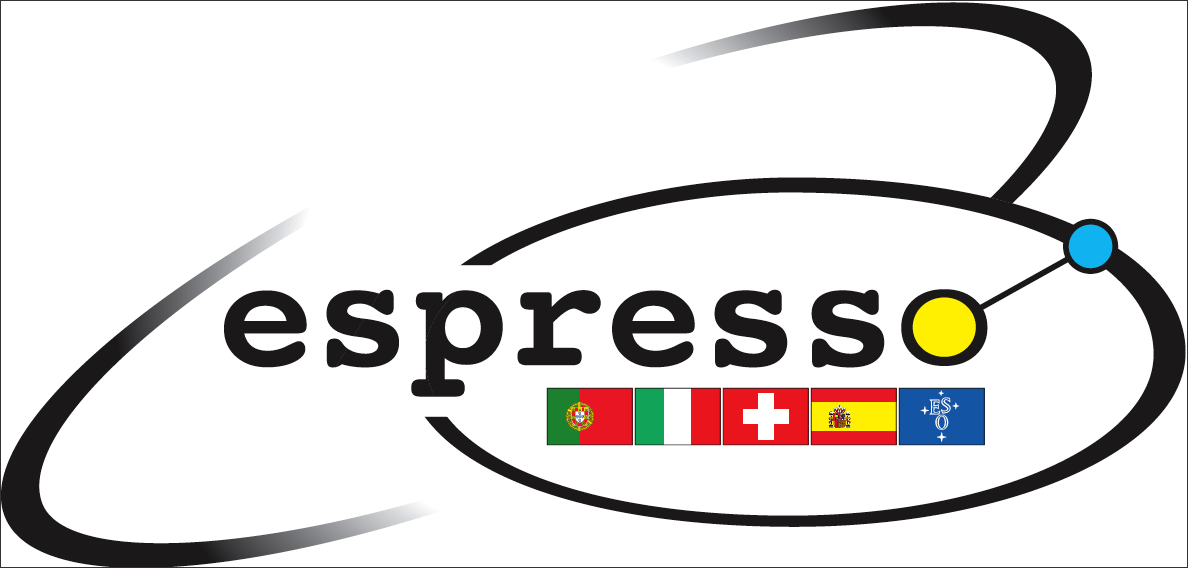 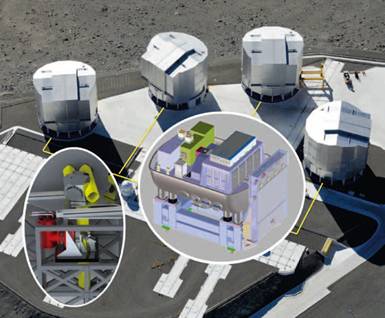 MUSE
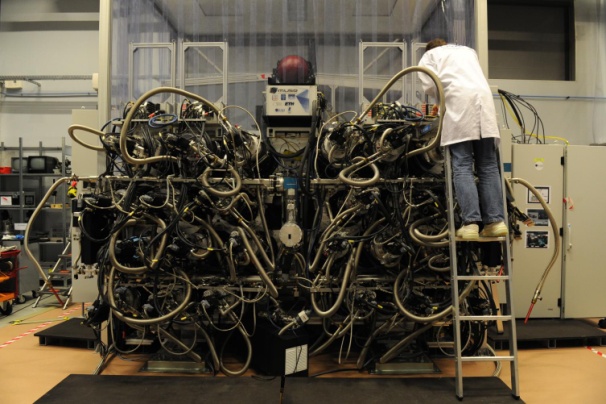 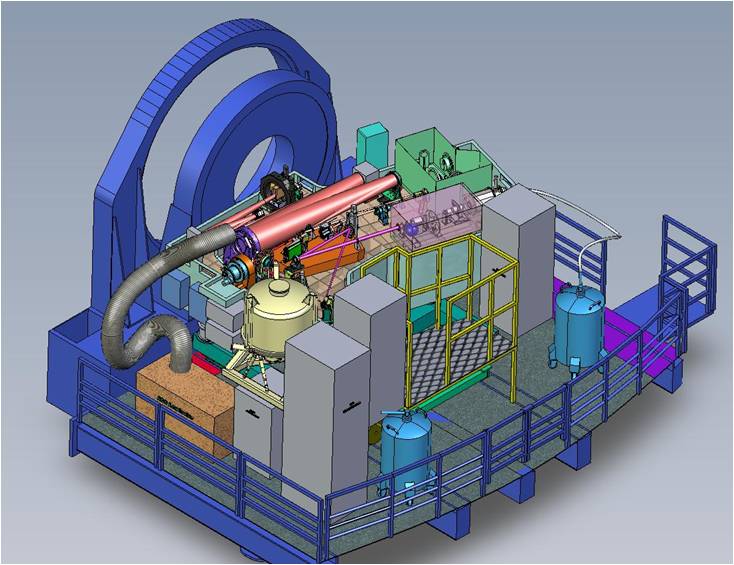 GRAVITY
SPHERE